Unlocking the Power of Sun: Current Regulatory Hurdles & Way Forward
Anjal Niraula
CEO
Gham Power Nepal Pvt. Ltd
26th Feb 2020
Venue: Himalayan Hotel
Agenda
Intros
Energy Supply Systems
Distributed Solar PV systems
Renewable Energy Service Companies (RESCO’s)
Regulatory Ambiguities
Way Forward
Understanding Energy Supply Systems: Centralized model
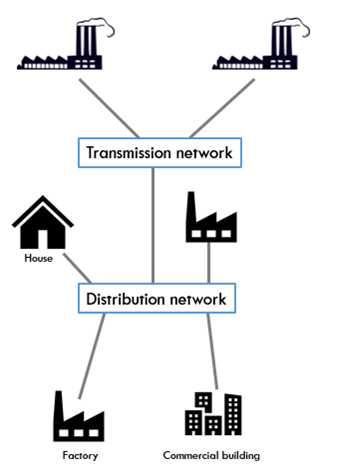 Linear power flow
Generation far away from customers
Few but large sized generators
Economies of scale
Cheap electricity for most of history
Issues with the centralized model
High technical losses
Management of new distributed loads
Electric vehicles
Induction heating replacing LPG
Managing the transition to a smart grid – with actions both in front of and behind the meter
High investment in transmission and distribution
Voltage droops and surges at the grid edge
Distributed systems
Multiple power pathways
Generation close to the customer
Usually < 1 MW
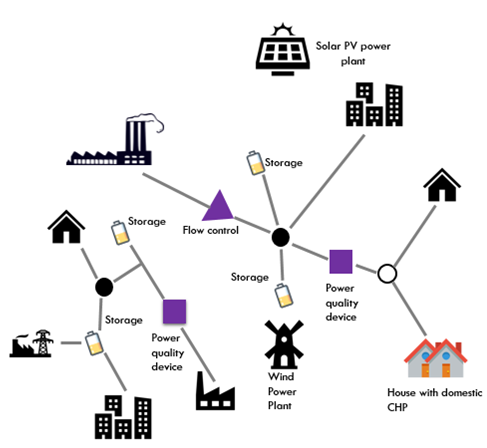 Distributed solar PV systems
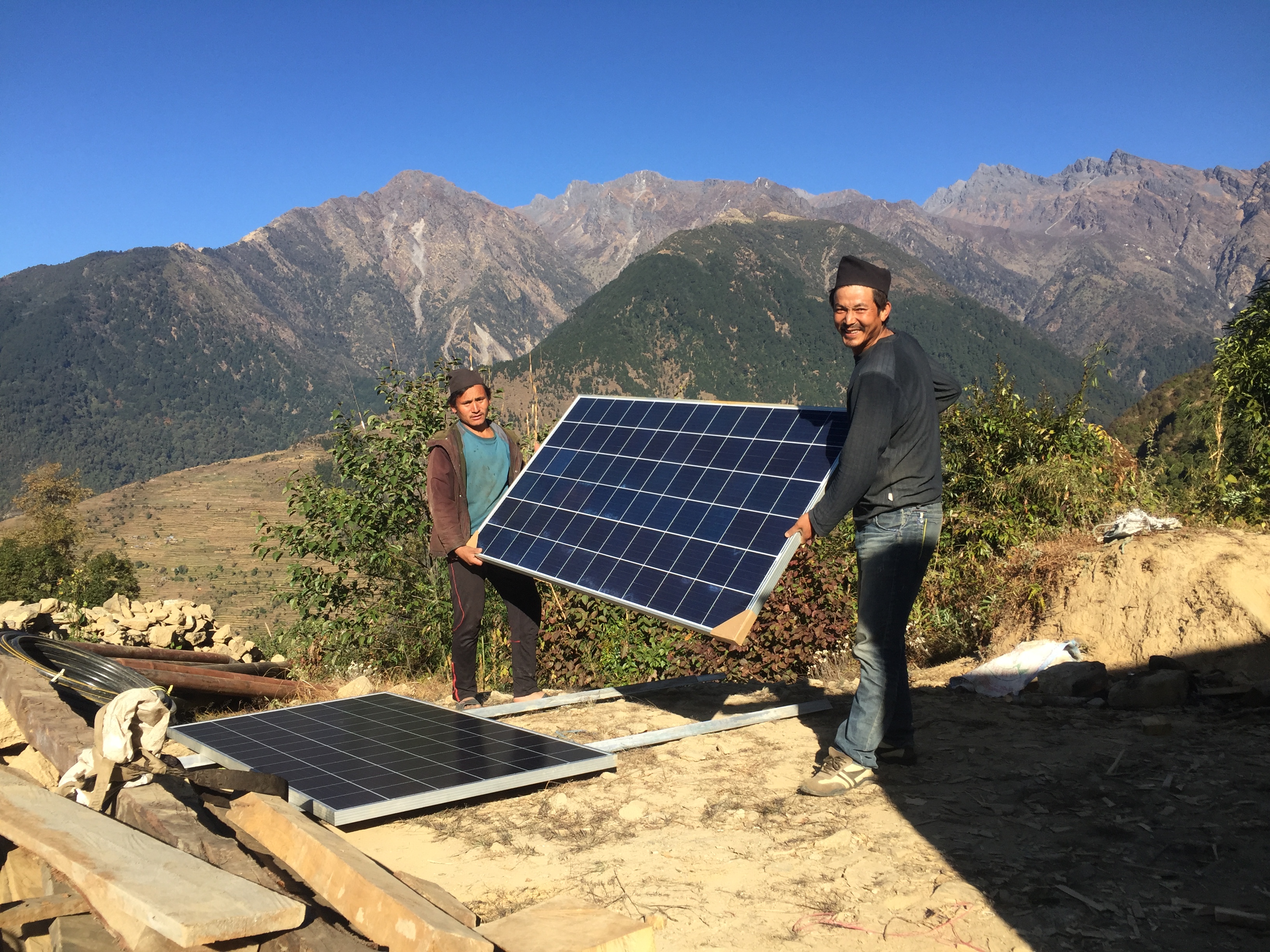 Demand driven
Modular
Reduction in solar prices  can now offer prices cheaper than the grid
Speed of execution
With or without storage
Distributed solar generation: solar rooftops
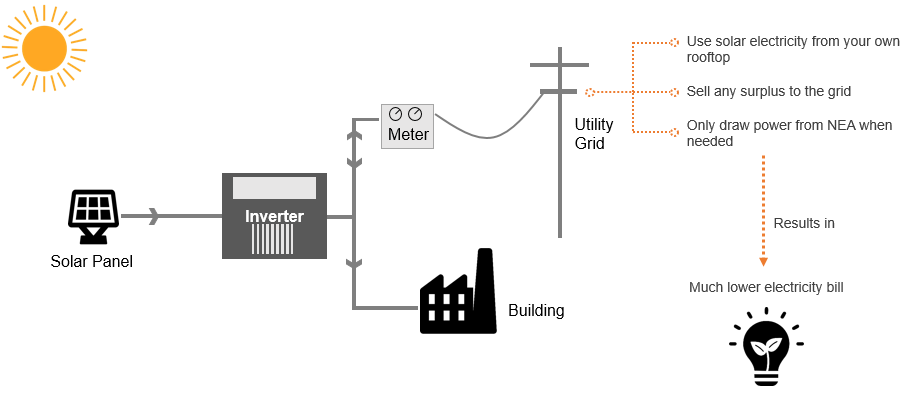 Digitization of distributed solar
Improve the efficiency of the system and reduce costs using:
Direct electricity trading, in real time, between local generators / users / prosumers in a local market
Current Gham Power research shows that P2P trading reduces peak power flows by 50%
Cost to the consumer reduces by 8.5%

Manage local storage
Balance local renewables 
Provide network services (flexibility, response , VAr )

Virtual Power plants (VPP’s)
RESCO’s
Different than just a EPC (Engineering Procurement Commissioning) provider
An entity that develops a project
Finances the project
Collects a fee for the energy produced
Provides long term Operation & Maintenance (O&M) support
Owns multiple aggregated assets
Entities that can create ancillary services for effective grid management
Regulatory uncertainties
Thank You!
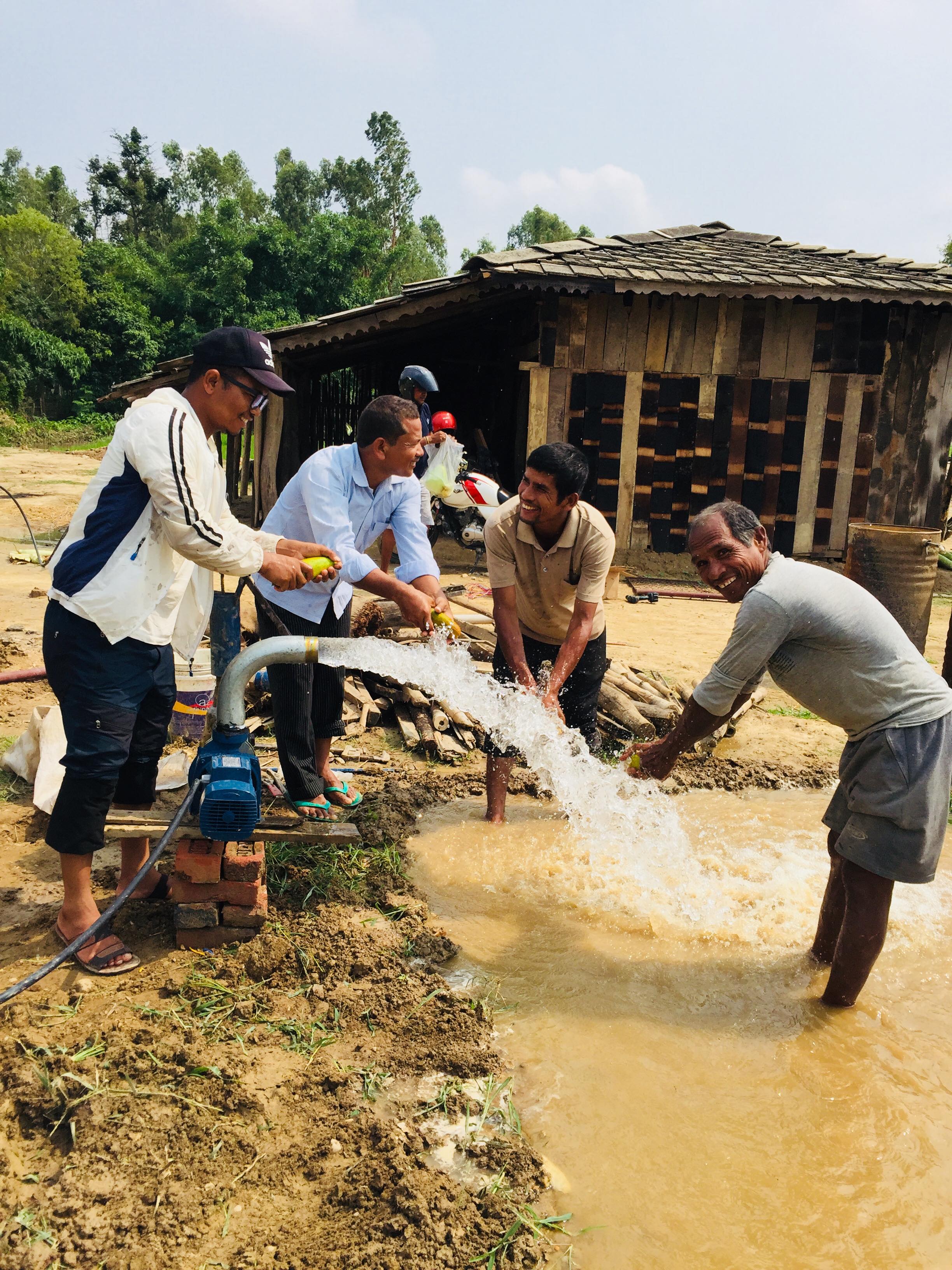 anjal@ghampower.com
www.ghampower.com